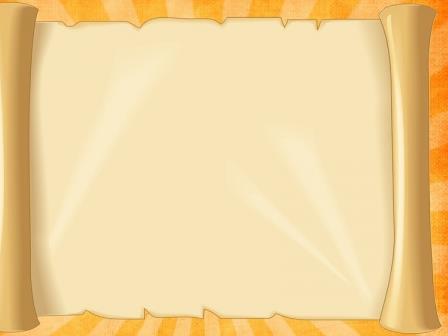 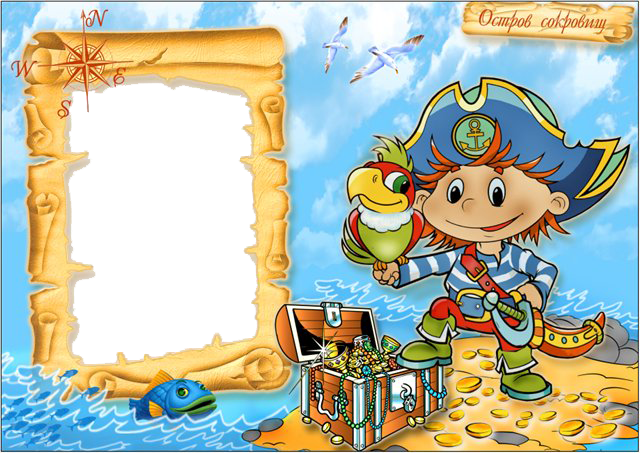 Геокэшинг - это весело!
Подготовила:
Костылева Татьяна Сергеевна
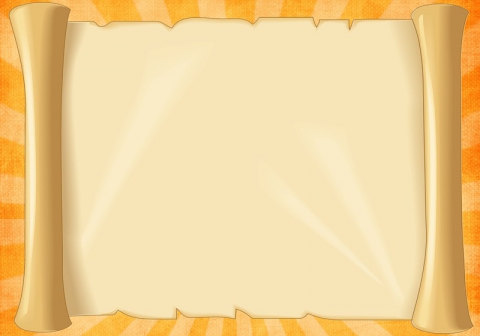 Что такое геокешинг?

«geo» - земля    +    «cache» – тайник  = «Поиск тайника в земле»
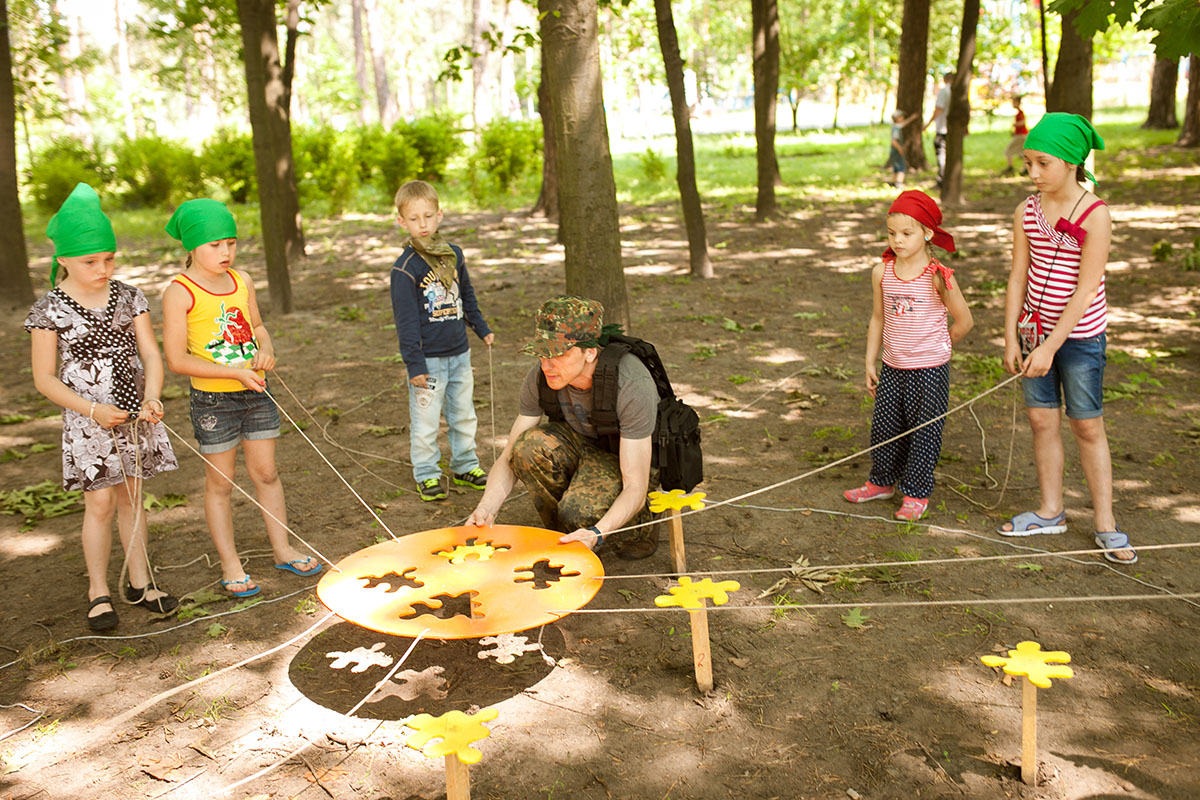 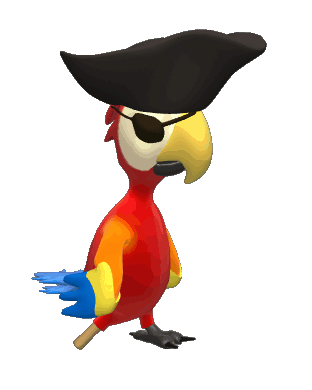 Геокешинг

Цель использования геокешинга в работе с дошкольниками: пропаганда здорового образа жизни через спортивно – познавательную игру.
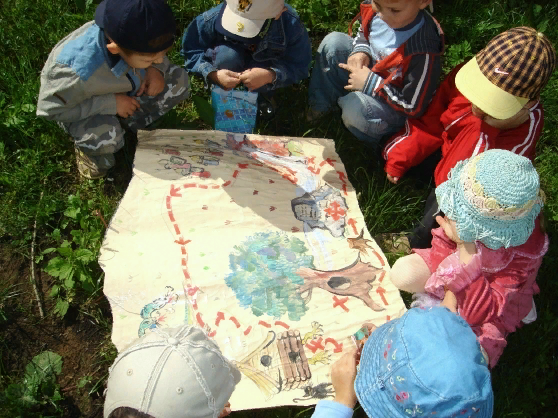 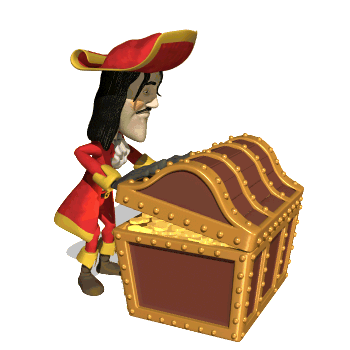 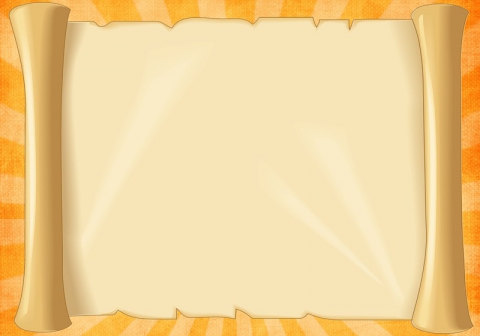 Задачи, решаемые при реализации игры  «Геокэшинг»

 Формировать коммуникативные умения детей, культуру общения в жизненных ситуациях.
 Формировать исследовательские умения воспитанников.
 Стимулировать спортивную  деятельность детей.
  Развивать целеустремленность, концентрацию внимания, логическое мышление.
  Закреплять у детей умение ориентироваться на местности по карте-схеме и определять направление маршрута.
  Развивать у детей интерес к самостоятельному решению познавательных, творческих задач.
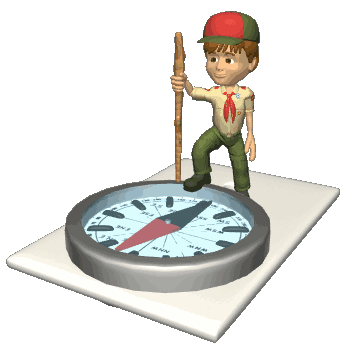 Предварительная работа
С детьми 4-5 лет – игры с простейшими элементами ориентирования на листе бумаги и в группе.

2. С детьми 5-6 лет – игры с составление простейших карт-схем с использованием геометрических фигур, начало обучения ориентированию по карте-схеме. 

3. . С детьми 6-7 лет –  игры на  ориентирование с использование карт-схем территории д/с. Соревнования между подгруппами. Использование компаса.
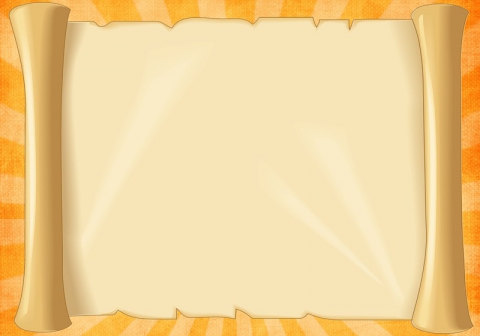 Этапы игры
1. Предварительная работа
2. Подготовительный этап
3. Практический этап
4. Заключительный этап
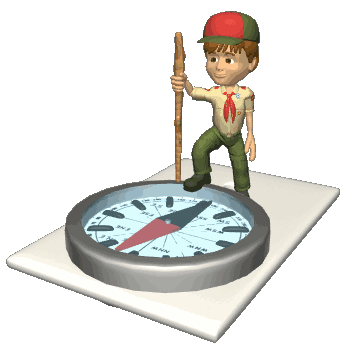 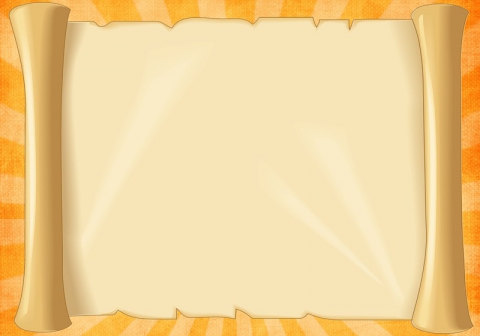 2. Подготовительный этап
- разработать план-конспект;

Изготовить атрибуты и подготовить пособия;

сделать тайник с кладом, спрятать его;

определить маршрут с указанием места с «подсказками»
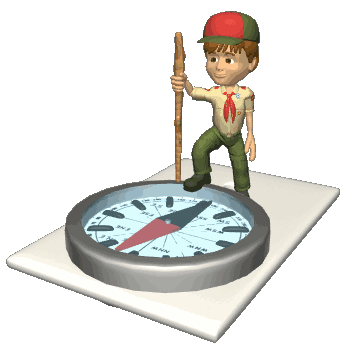 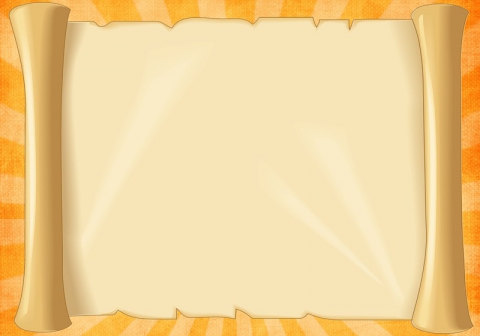 3. Практический этап
Пригласить  в игру, создать мотивацию;

Ориентироваться по карте на территории  д/с в поисках подсказок;

По  подсказкам найти места спрятанного клада;

Получить долгожданную награду
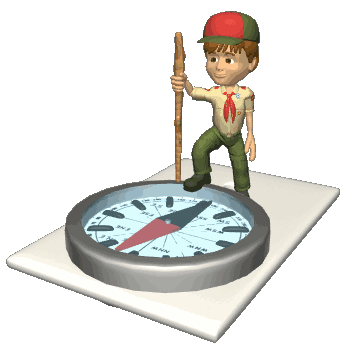 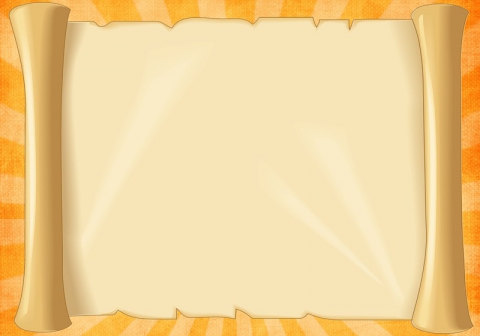 4. Заключительный этап
вернуться в детский сад,

подвести итоги (подготовить любое творческое задание)
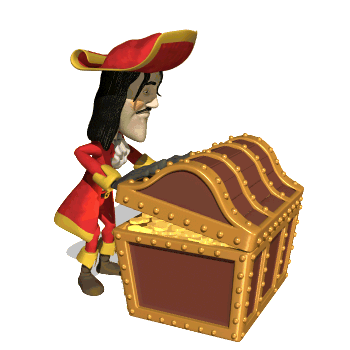 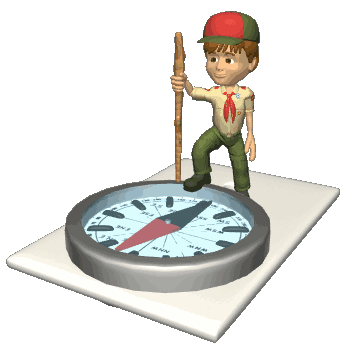 Спасибо за внимание!
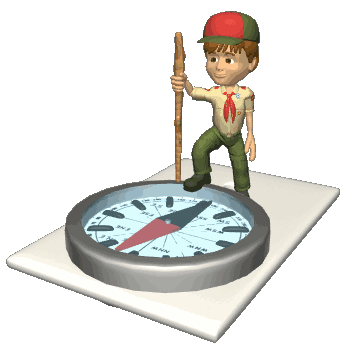